Isaiah 53:10–11
10 Yet it was the will of the Lord to crush him; he has put him to grief; when his soul makes an offering for guilt, he shall see his offspring; he shall prolong his days; the will of the Lord shall prosper in his hand. 11 Out of the anguish of his soul he shall see and be satisfied; by his knowledge shall the righteous one, my servant, make many to be accounted righteous, and he shall bear their iniquities.
Isaiah 53:12
12 Therefore I will divide him a portion with the many, and he shall divide the spoil with the strong, because he poured out his soul to death and was numbered with the transgressors; yet he bore the sin of many, and makes intercession for the transgressors.
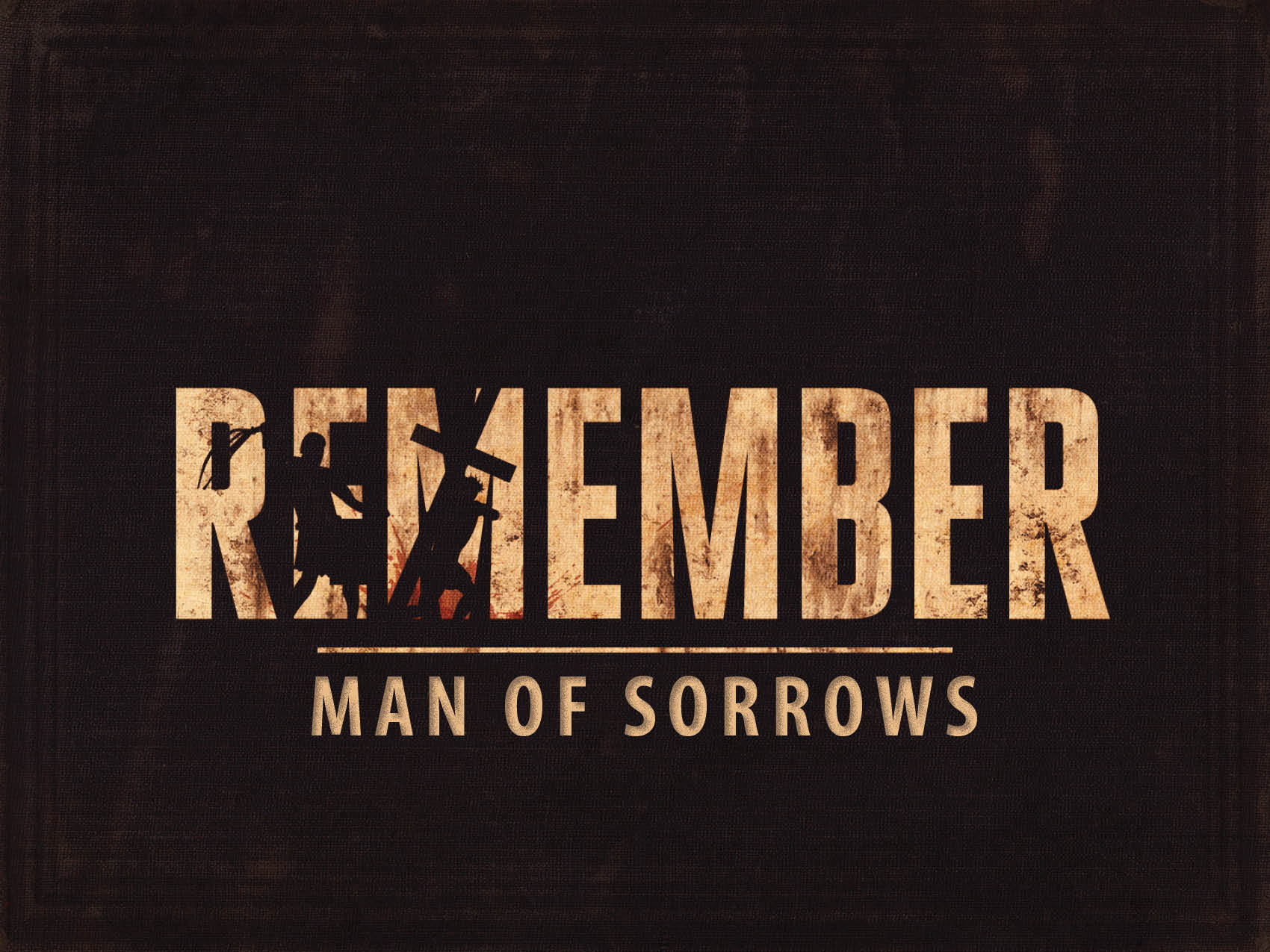 He chose to live as a servant.
Luke 15:18–19
Isaiah 53:1–2
John 1:1–3
Colossians 1:16–17
Philippians 2:5–8
He was rejected.
Isaiah 53:3
John 1:11
John 6:60–69
Matthew 27:20–23
He took on the sins of many.
1 John 3:5
1 Peter 2:22–23
Hebrews 4:15
Isaiah 53:4–5, 10
Romans 5:6–8